Hughes v. Talen Energy Mktg., LLC,

136 S.Ct. 1288 (April 19, 2016)
Seth Hollander
Assistant Attorney General ,
Connecticut Office of the Attorney General
* The views expressed here are not necessarily the views of the Connecticut Office of the Attorney General
What Was Maryland Up To?
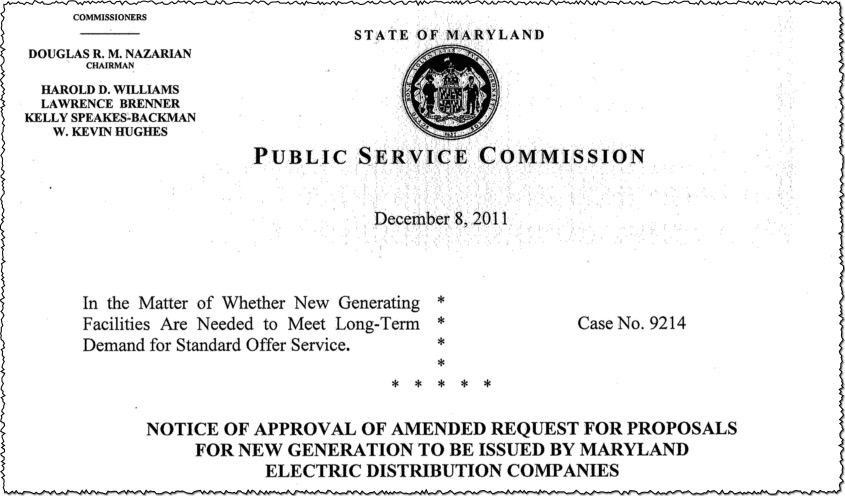 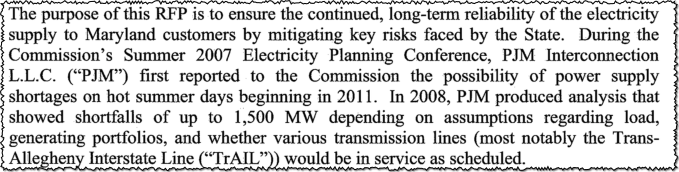 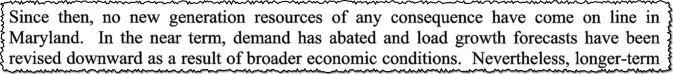 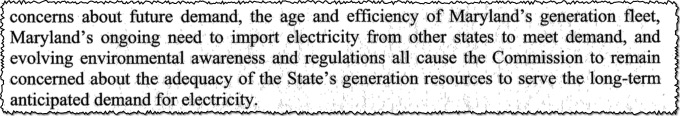 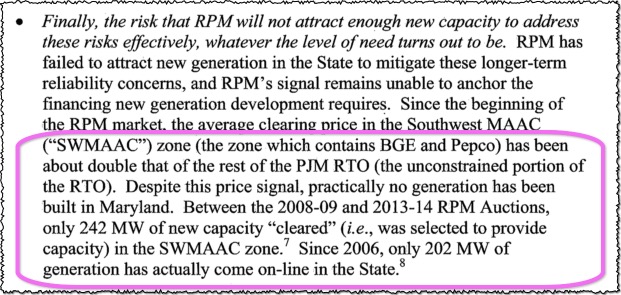 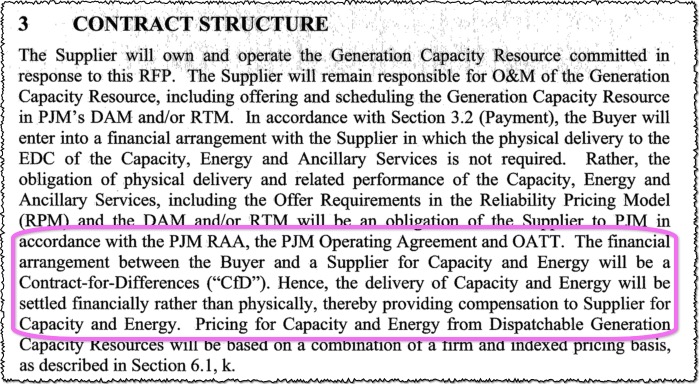 Difference Between Contract Capacity Price
and PJM Capacity Auction Clearing Price
$10/kW Month
Contract Capacity Price
$4.50/kW Month
Capacity Auction Clearing Price
$10 – $4.50 = $5.50

$5.50 * Quantity = Contract Payment from EDC/ratepayers to generator
Difference Between Contract Capacity Price
and PJM Capacity Auction Clearing Price
$10/kW Month
Contract Capacity Price
$7/kW Month
Capacity Auction Clearing Price
$10 – $7 = $3

$3 * Quantity = Contract Payment from EDC/ratepayers to generator
Difference Between Contract Capacity Price
and PJM Capacity Auction Clearing Price
$15/kW Month
Capacity Auction Clearing Price
$10/kW Month
Contract Capacity Price
$10 – $15 = $-5

$-5 * Quantity = Contract Payment from generator to EDC/ratepayers
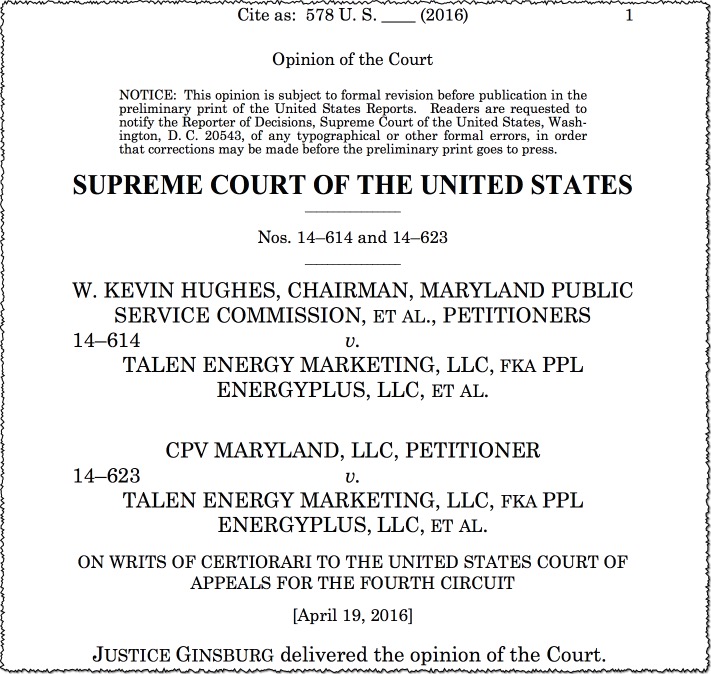 Setting Wholesale Rates
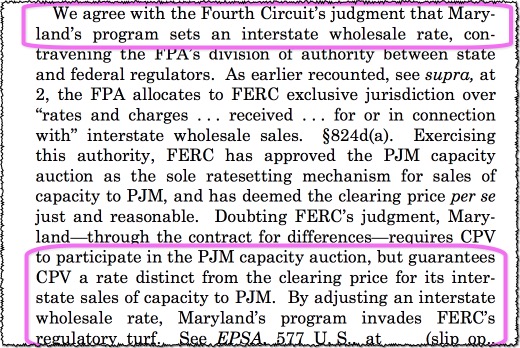 What About State Exercise of Allocated Authority Under the FPA?
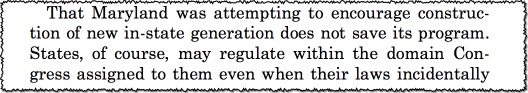 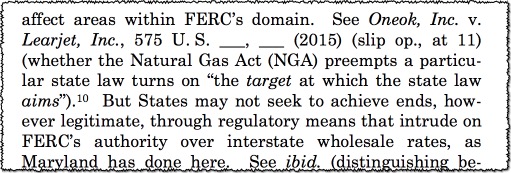 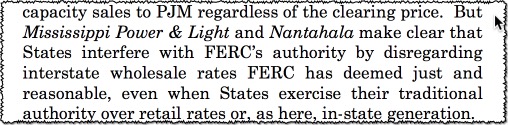 Difference Between Bilateral Contracts and Contracts-for-Differences
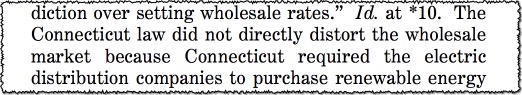 Solicitor General
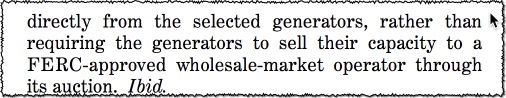 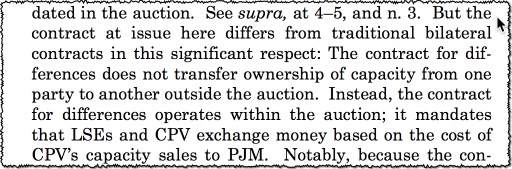 Hughes
Court
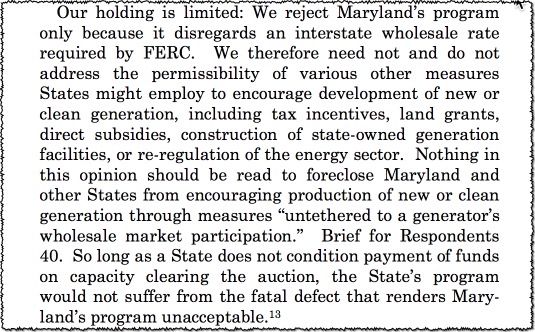